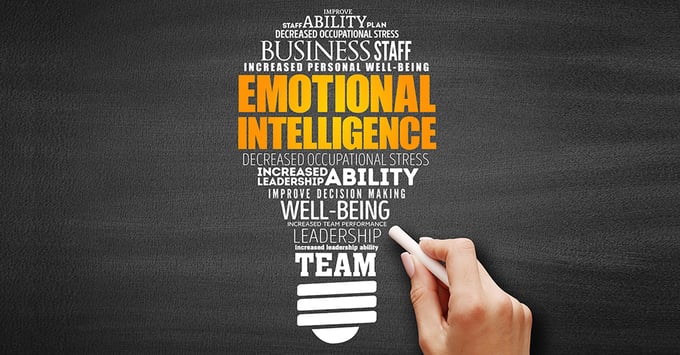 Emotional Intelligence for Financial Planners
Presented by
Kira B Copperman, LMSW, BCC
Self-Awareness Competencies
People with Emotional Self-Awareness
2
3
4
5
1
Recognize how emotions affect them at work
Know what they value at work
Understand implications of their own emotions
Are aware of their triggers
Are aware of their own feelings
2
Ways to Improve Self-AwarenessWhat will you do?
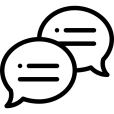 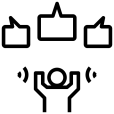 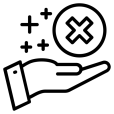 Be open to feedback from EVERYONE
Put mistakes into perspective
Pay attention to your own non-verbal communication
3
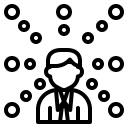 3
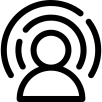 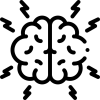 Be aware of your triggers
Know what you need to maintain motivation
Recognize your stress level
3
Self-Management Competencies
People with this competency
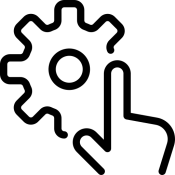 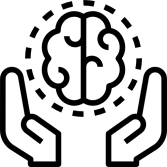 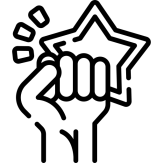 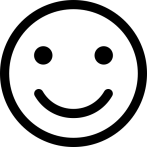 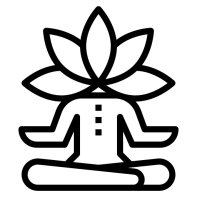 Stay composed and positive even when challenged
Respond calmly to others even when under pressure
Are adaptable to changes
Stay open and transparent
Keep themselves motivated and resilient
4
Ways to Improve Self-Management What will you do?
01
02
03
04
05
Know what you need to maintain composure
Pause….think…react
Build your resilience
Reframe thoughts
Shift into neutral
5
Social Awareness/Empathy
People with this competency
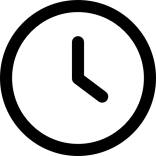 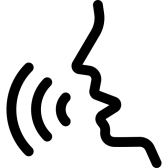 Take time to understand other people
Actively listen to clients
Are able to read body language and other nonverbal cues
Are in tune with group emotions and complex relationships
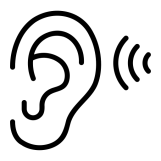 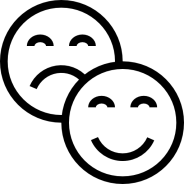 6
Ways to Improve Social Awareness What will you do?
1
2
3
4
CYA – Check Your Assumptions
Don’t assume you know what they are thinking – ask them
Try not to “should” on your clients
Are you focused on their goals or on what you think their goals “should” be
Pay attention to what they want from their relationship with you
Are they focused on the bottom line, facts and data, do they want to be friends, do they want to talk about options, ideas, etc?
TOPS – Frequently put yourself in “the other person’s shoes”
7
Relationship Management Competencies
Sense others’ style differences and adjust accordingly
Manage conflict effectively
Provide support
Focus on the client and their priorities
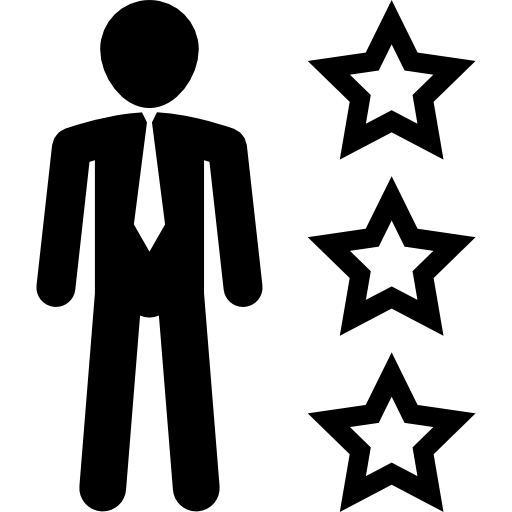 People with this competency
8
Emotionally Intelligent Conversation Tips
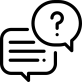 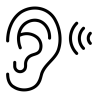 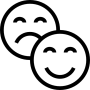 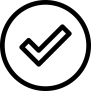 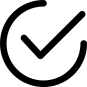 Listen first
AcknowledgeValidate
Ask open ended questions
Check your assumptions CYA
Diffuse emotions or take a break
Actively show you’re listening
“It sounds like you are frustrated you aren’t reaching your financial goals as quickly as you expected”
“What can I clarify for you? What is most concerning to you? What change do you think would be helpful to you?
Let me make sure I am hearing you correctly.  You want to….. by this date?
“I think we need to take a break and regroup later”
9
Listening Traps
Remaining emotionally detached from the client, concerned with content only and not the feelings behind it. Only half listening or not interacting, thereby missing the message’s underlying meaning.
Having a different opinion that causes the listener to block out new ideas and information. Over analyzing the client’s underlying meaning causing you to miss the point.
Detachment
Tuning Out
Rehearsing
Judging
Controlling the Conversation
Not paying attention to the client due to disinterest in the speaker or subject. Thinking about other things or multitasking.
Concentrating on what to say or do next rather than focusing on the client’s message. Planning the next steps before the client has finished.
Failure to allow the client to talk at his or her own pace. Constantly interrupting with comments or questions.
10
Difficult Conversation Traps
Generalizing and labeling your clients ie,  irrational, unrealistic, out of touch, etc.  This won’t allow you to listen openly to their concerns because you’ve already decided how the conversation with go
The Labeling Trap
The Information Trap
The Lecture Trap
The Blaming Trap
Escalation Trap
Telling the clients what they are doing wrong or what they need to differently in a way that makes them feel blamed. This will put them on the defensive
Trying to change someone’s mind by teaching or informing them without getting an understanding of what they are concerned about
You get triggered by what the client says, and your emotions start to escalate with them. This never ends well.
Talking at the client instead of with them.
11
Ways to Improve Relationship ManagementWhat will you do?
Treat people the way they want to be treated
Choose the appropriate communication approach
Recognize and react to other people’s emotions
Show empathy
Avoid conversation traps
12
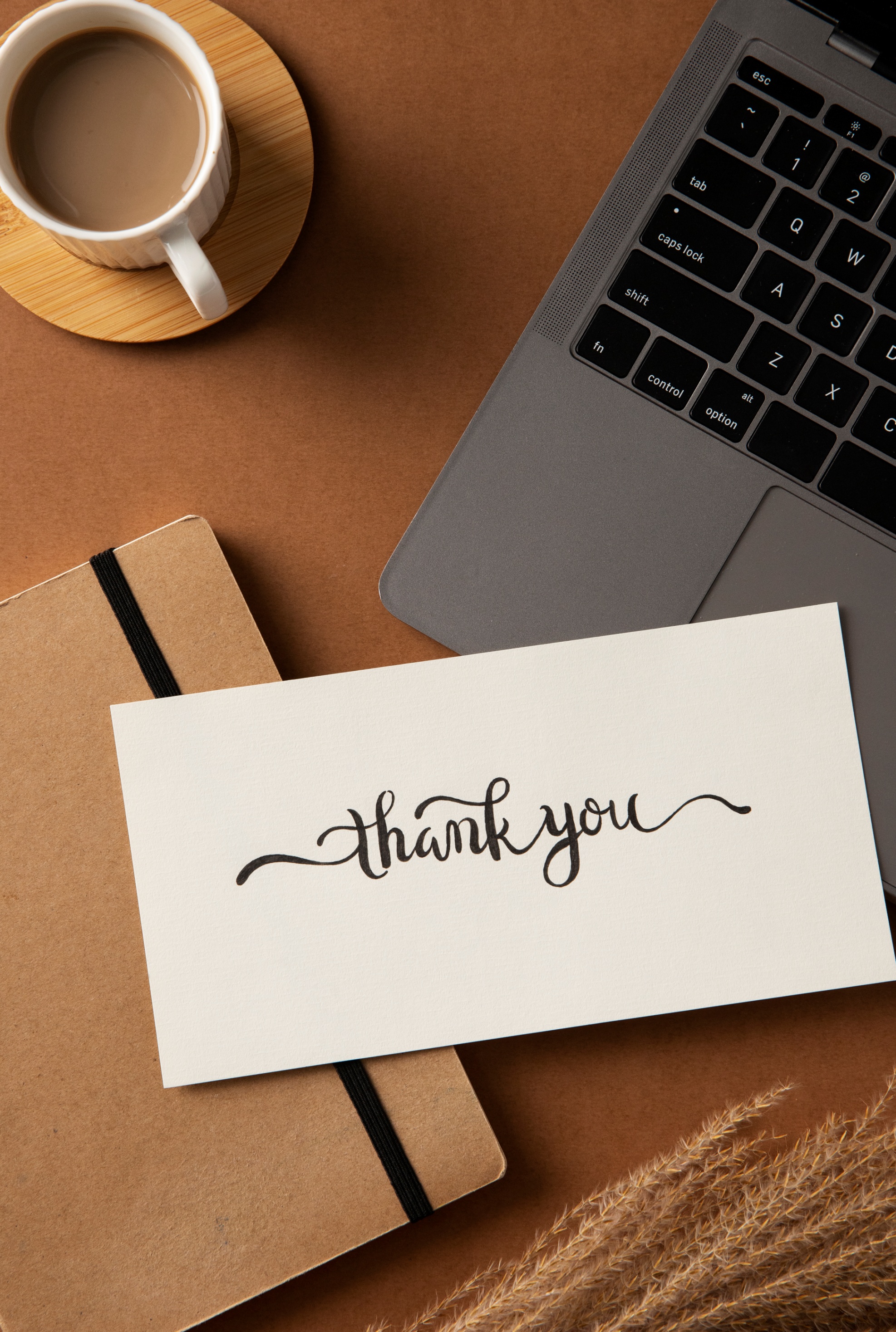 Thanks for your participation!
Kira B Copperman, LMSW, BCC
KBC Consulting
917-363-0295
13